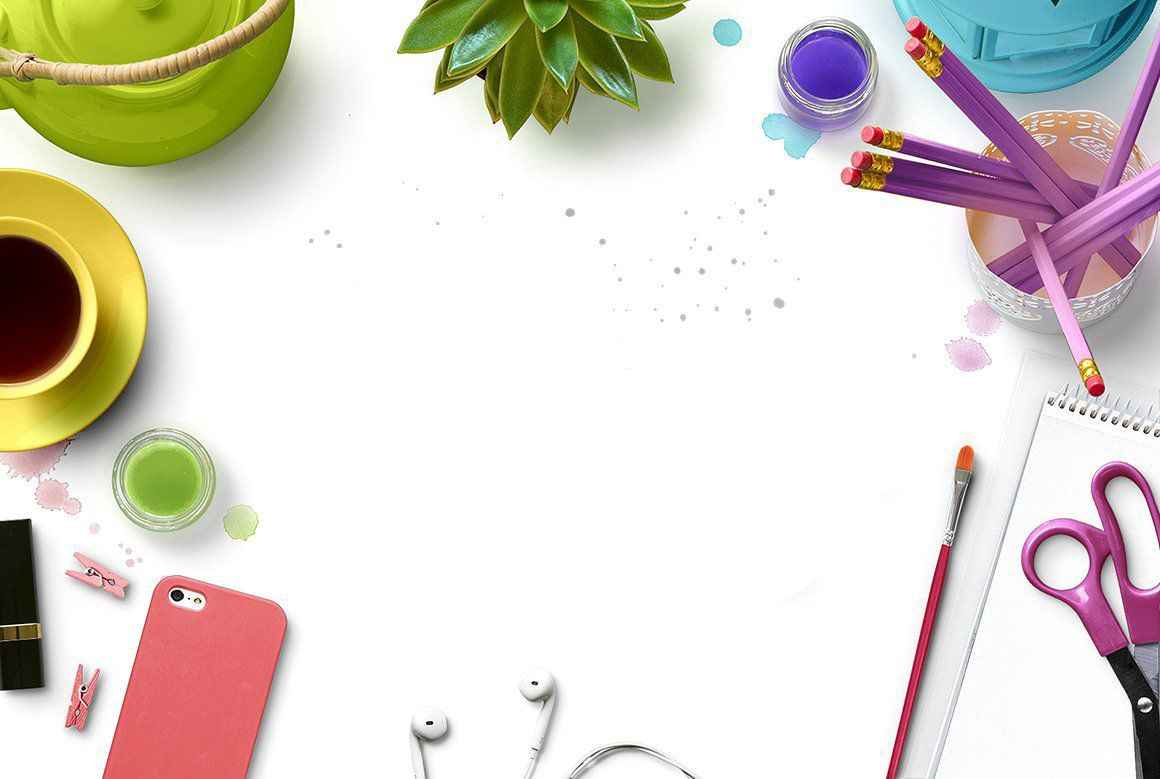 Thứ  hai   ngày   6   tháng   2   năm 2022 
Toán RÚT GỌN PHÂN SỐ
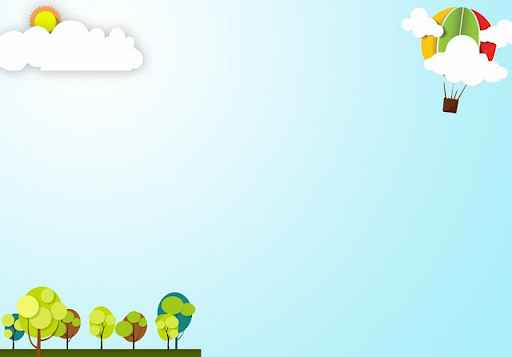 Ta thấy 10 và 15 đều chia hết cho 5
CÁCH RÚT GỌN PHÂN SỐ
Bước 1:
Xét xem tử số và mẫu số cùng chia hết cho số tự nhiên nào lớn hơn 1:
Ta thấy: 6 và 8 đều chia hết cho 2
Bước 2:
Chia tử số và mẫu số cho 2:
Là phân số tối giản
Có thể rút gọn được nữa không?
Không thể rút gọn được nữa.
Bước 1:
Xét xem tử số và mẫu số cùng chia hết cho số tự nhiên nào lớn hơn 1:
Ta thấy: 18 và 54 đều chia hết cho 2
Bước 2:
Chia tử số và mẫu số cho 2:
Phân số tối giản
Có thể rút gọn được nữa không?
Ta thấy 9 và 27 đều chia hết cho 9, nên tiếp tục rút gọn:
Là phân số tối giản
Là phân số tối giản
Khi rút gọn phân số ta có thể làm như sau:
Bước 1:
Xét xem tử số và mẫu số cùng chia hết cho số tự nhiên nào lớn hơn 1.
Bước 2:
Chia tử số và mẫu số cho số đó.
Cứ làm như thế cho đến khi nhận được phân số tối giản
Bài 1. Rút gọn các phân số sau:
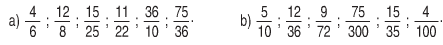 a)
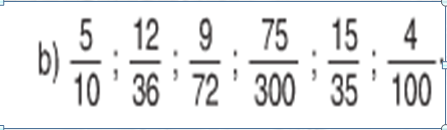 b)
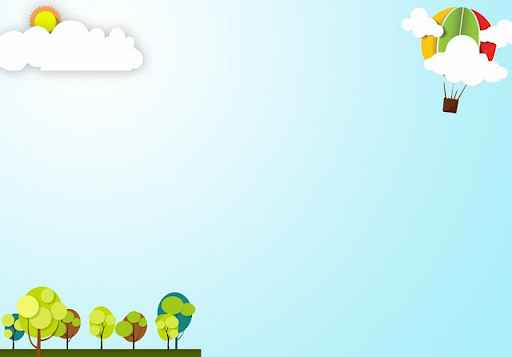 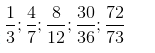 Bài 2. Trong các phân số:
Phân số nào là phân số tối giản? Vì sao?
Phân số nào rút gọn được? Hãy rút gọn phân số đó.
Giải:
Vì tử số và mẫu số của các phân số không cùng chia hết cho số hơn lớn 1
b) Phân số nào rút gọn được là:
Bài 3. Viết số thích hợp vào ô trống:
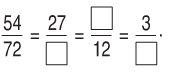 9
36
4
CỦNG CỐ KIẾN THỨC
Em hãy nêu các bước rút gọn phân số?
Xét xem tử số và mẫu số cùng chia hết cho số tự nhiên nào lớn hơn 1.
Bước 1:
Bước 2:
Chia tử số và mẫu số cho số đó.
Cứ làm như thế cho đến khi nhận được phân số tối giản